Белорусский научно-исследовательский институт транспорта
«ТРАНСТЕХНИКА»
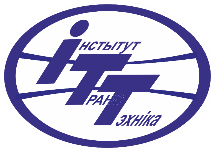 «Использование внутреннего водного пути Е 40 для организации перевозок в сообщении 
Европа – Азия/Восток – Европа»
Афанасьев Алексей Павлович,         
Заведующий отделом исследований
в области водного транспорта
1 июня 2017 года, Одесса
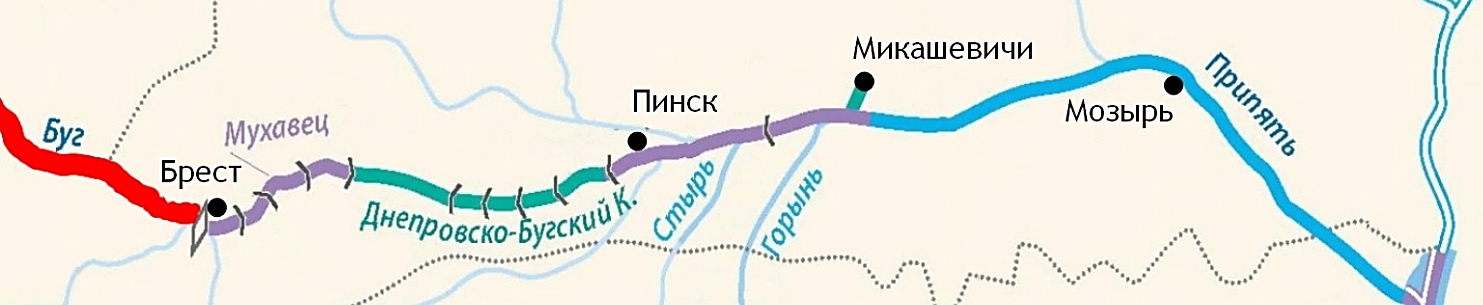 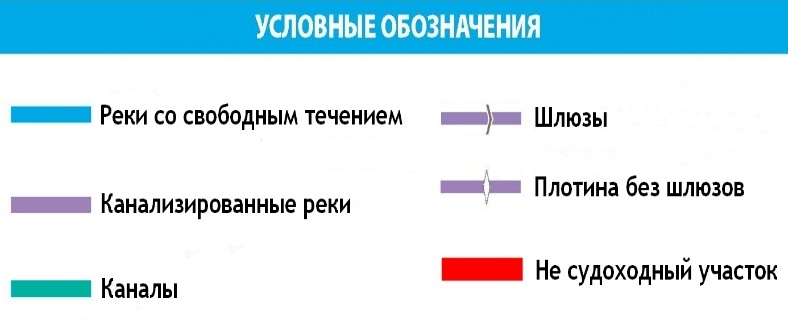 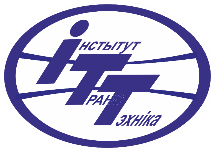 Внутренний водный путь международного значения Е 40
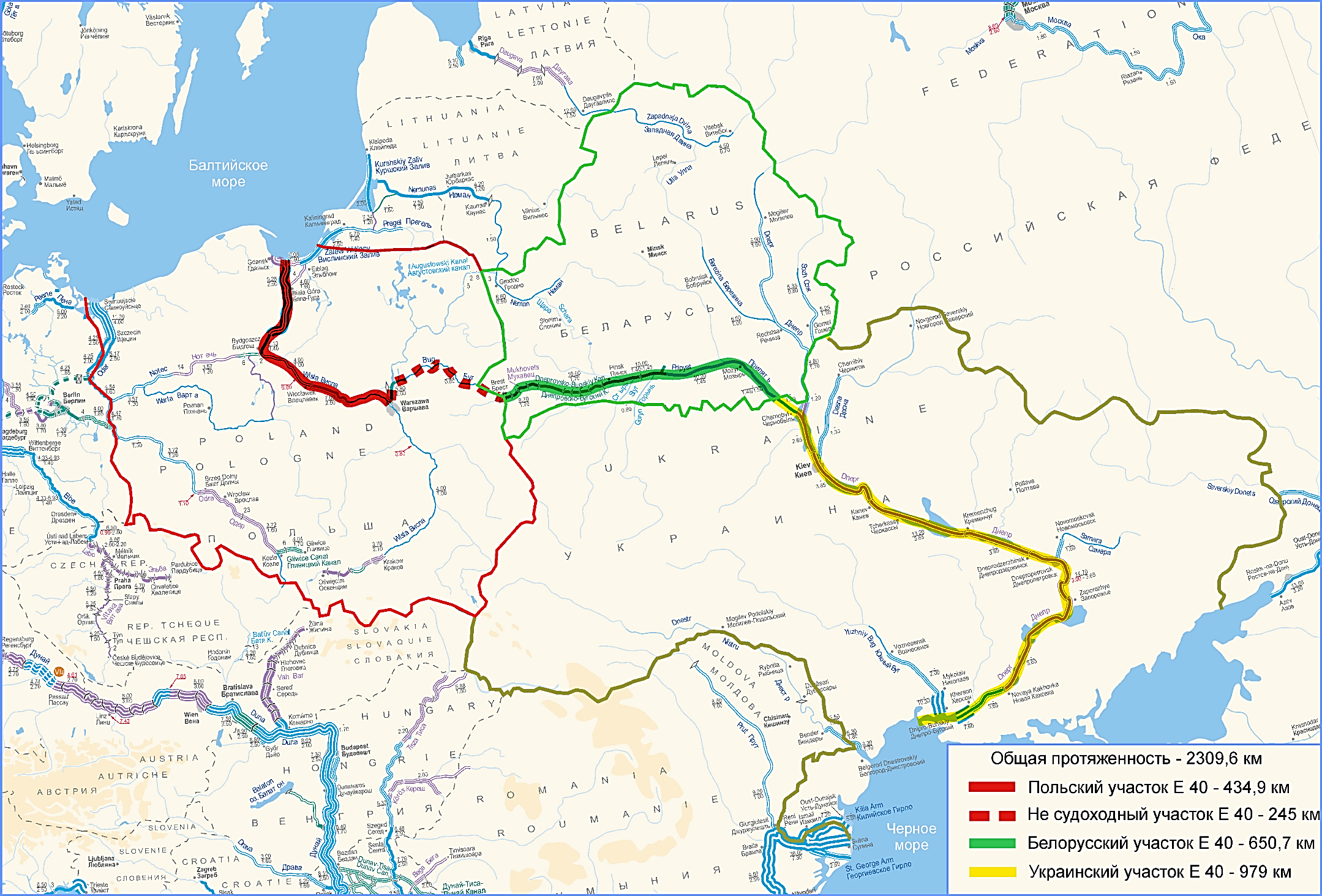 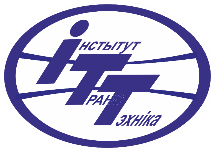 Реконструкция гидротехнических сооружений Днепро-Бугского канала
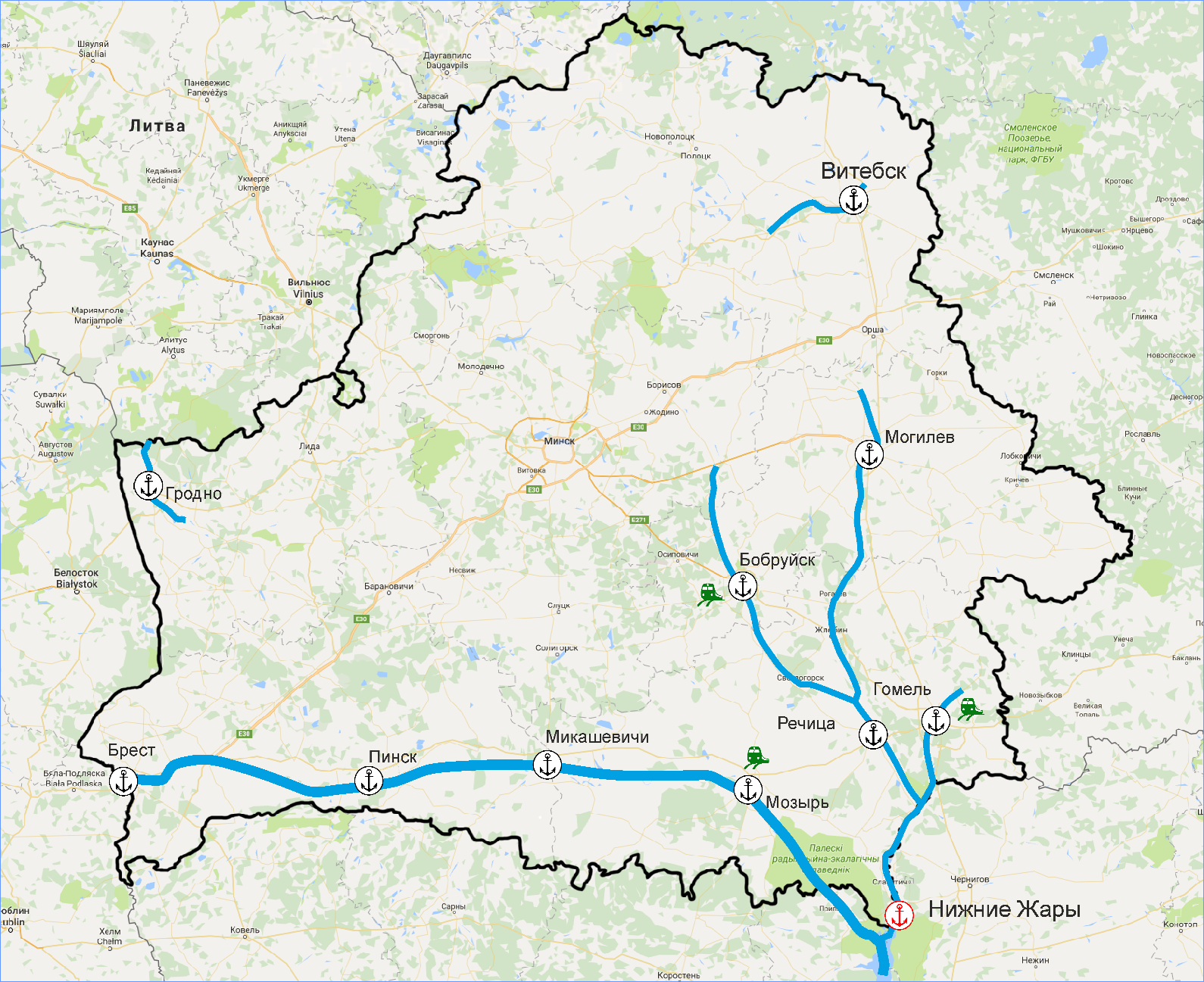 Реконструкция шлюза «Рагодощ»
Шлюз «Кобрин»
Шлюз «Дубой»
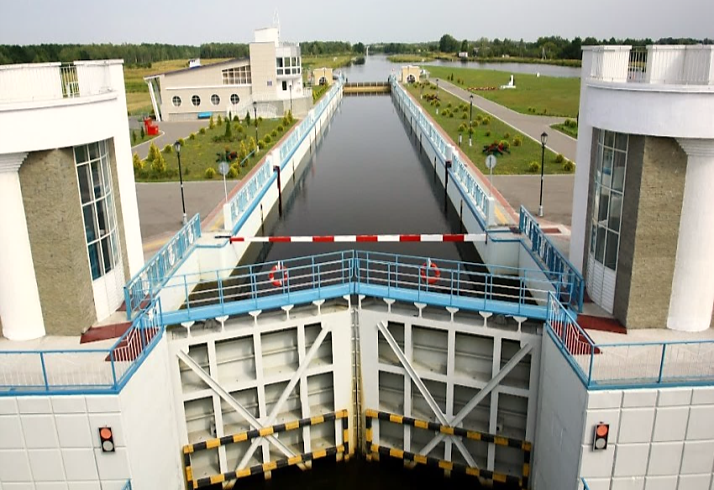 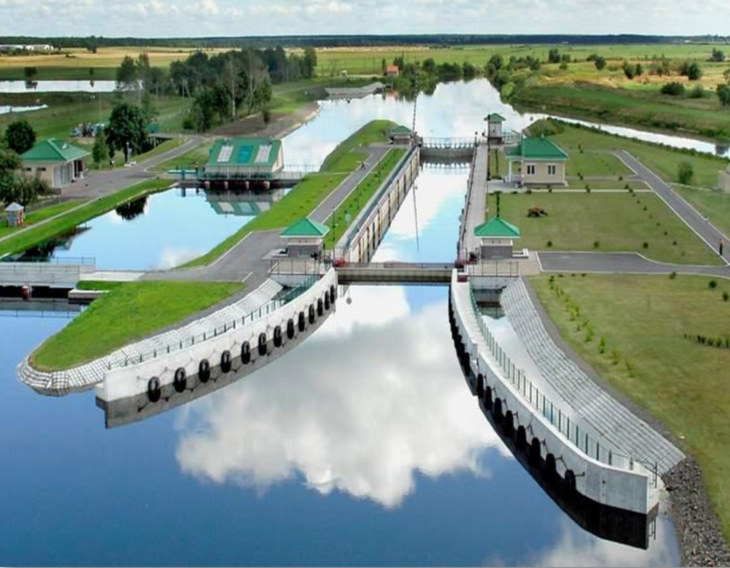 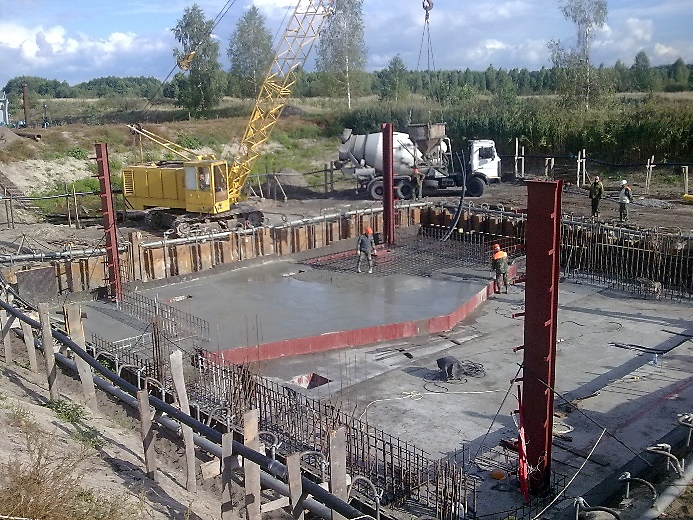 Шлюз «Новосады»
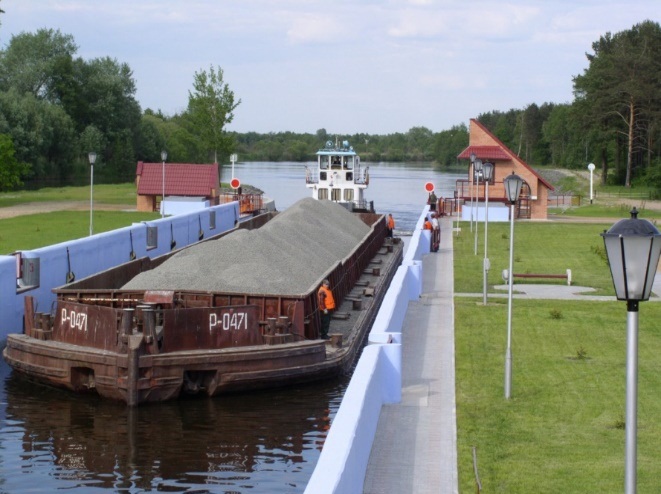 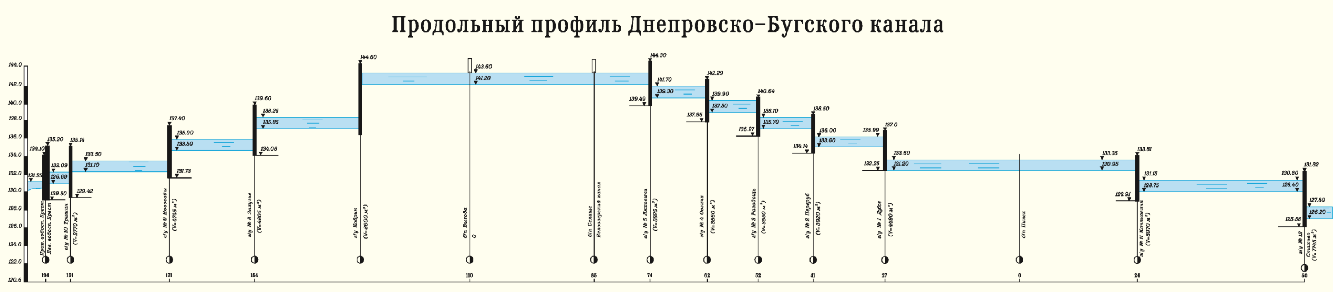 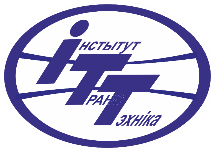 Выправительные работы на незарегулированном участке реки Припять
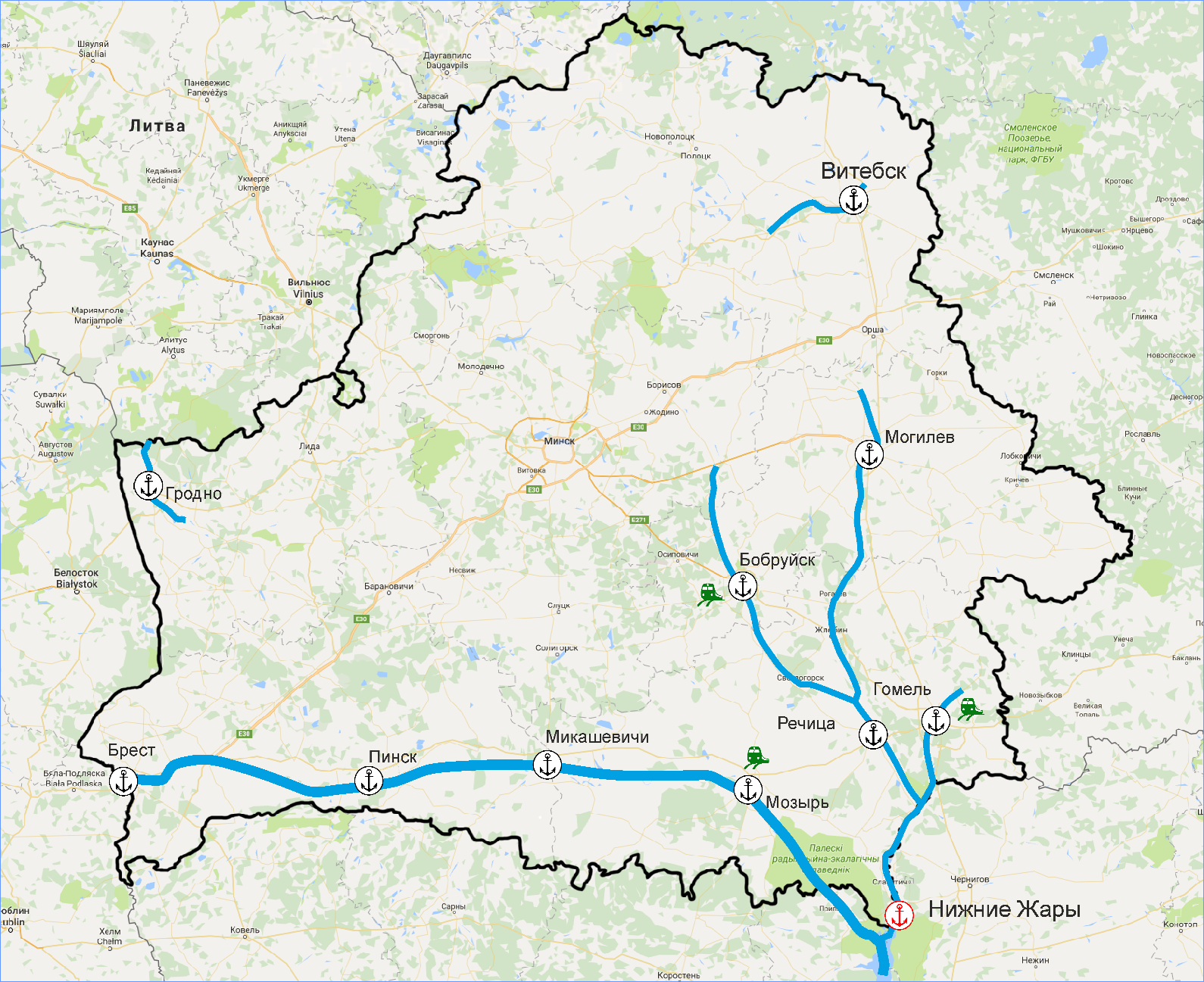 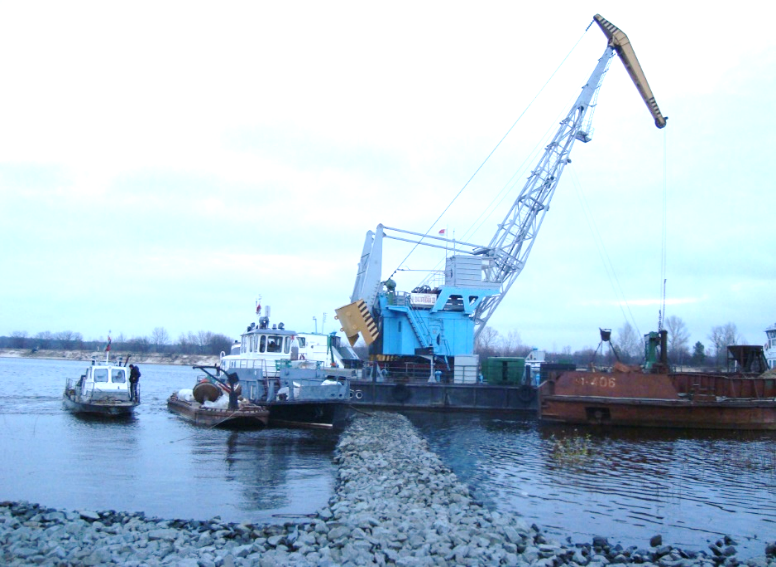 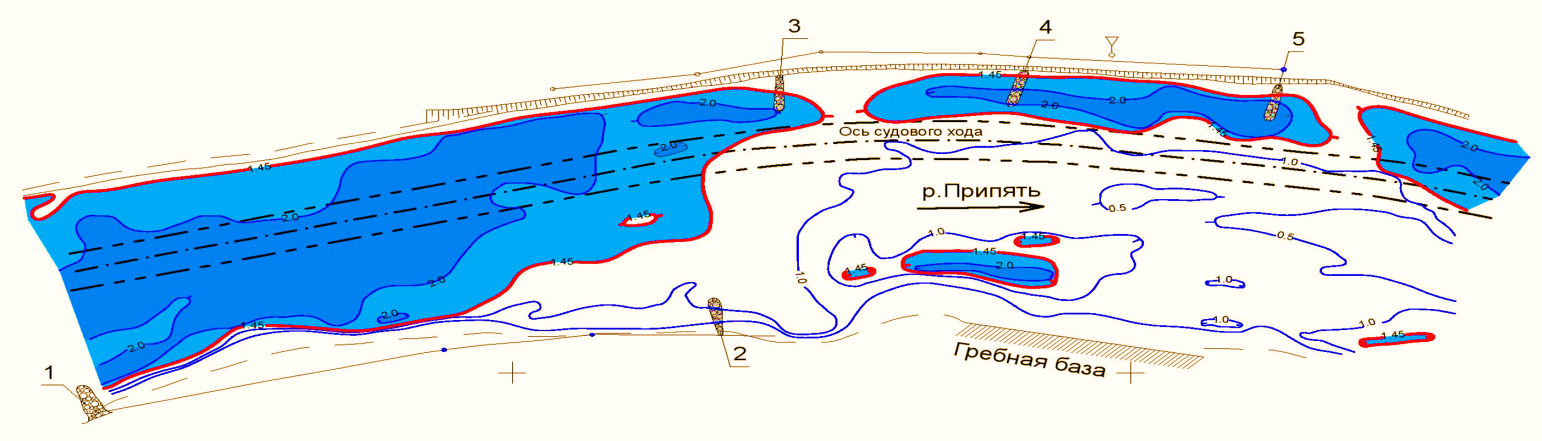 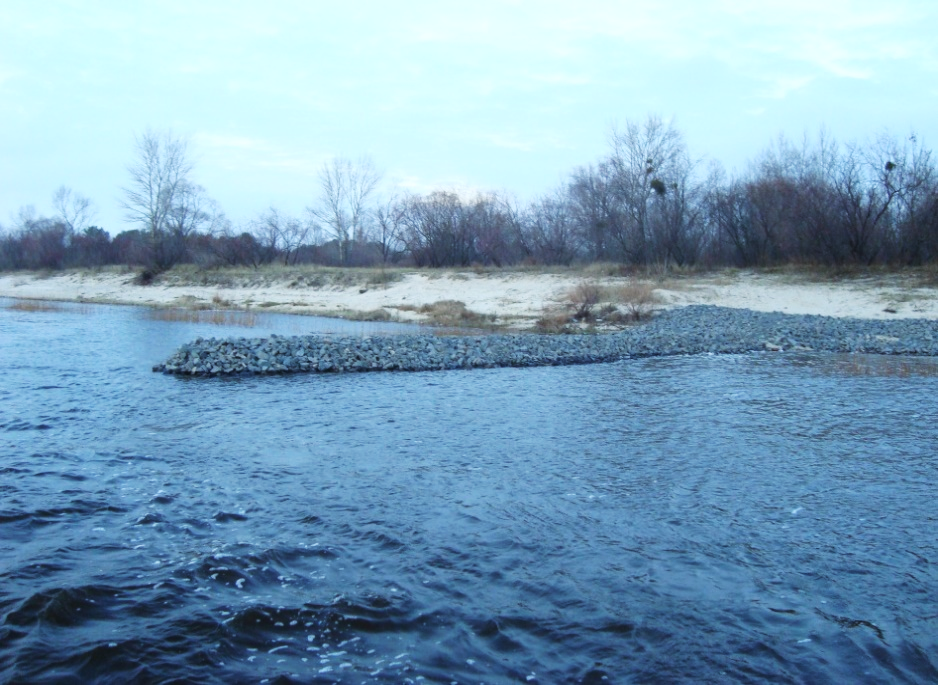 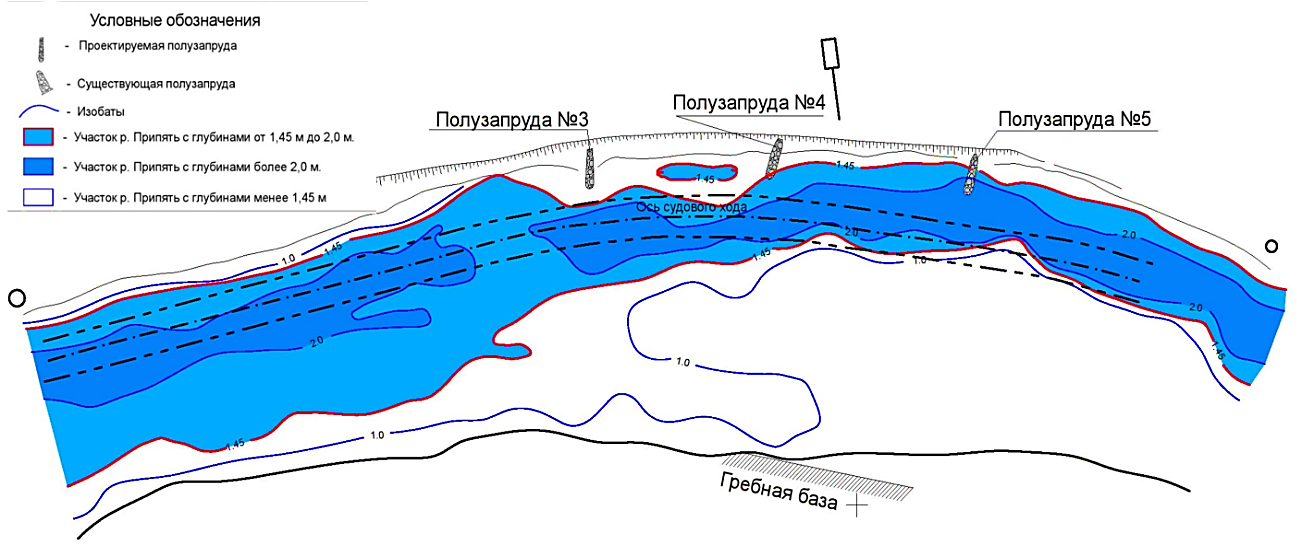 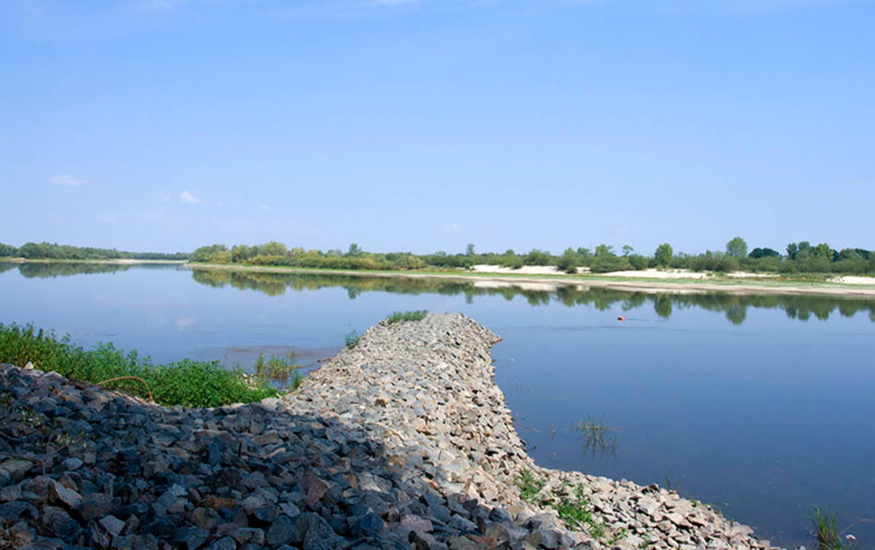 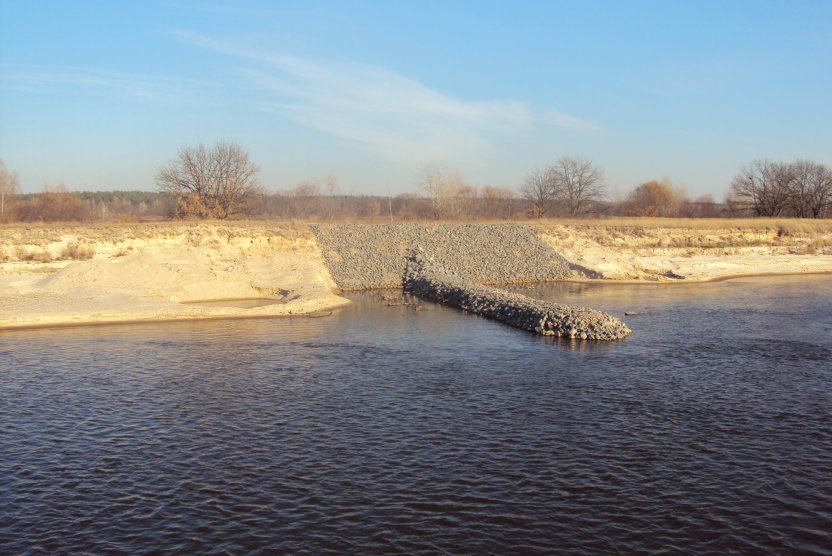 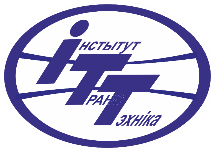 Перспективная роль водного пути Е 40 
в организации перевозок в сообщении Китай - Европа
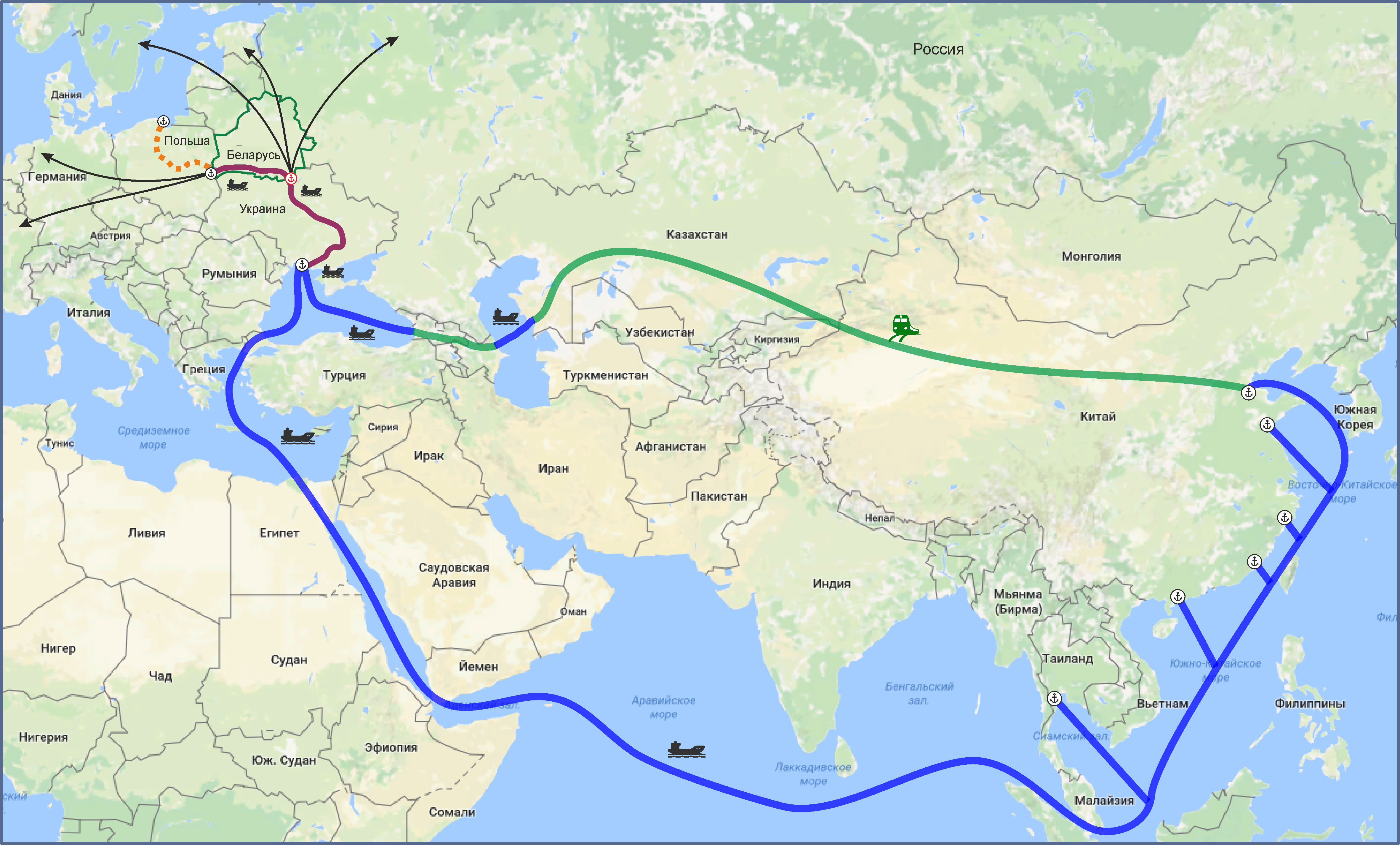 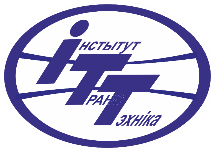 Строительство портового терминала на реке Днепр в н.п. Нижние Жары
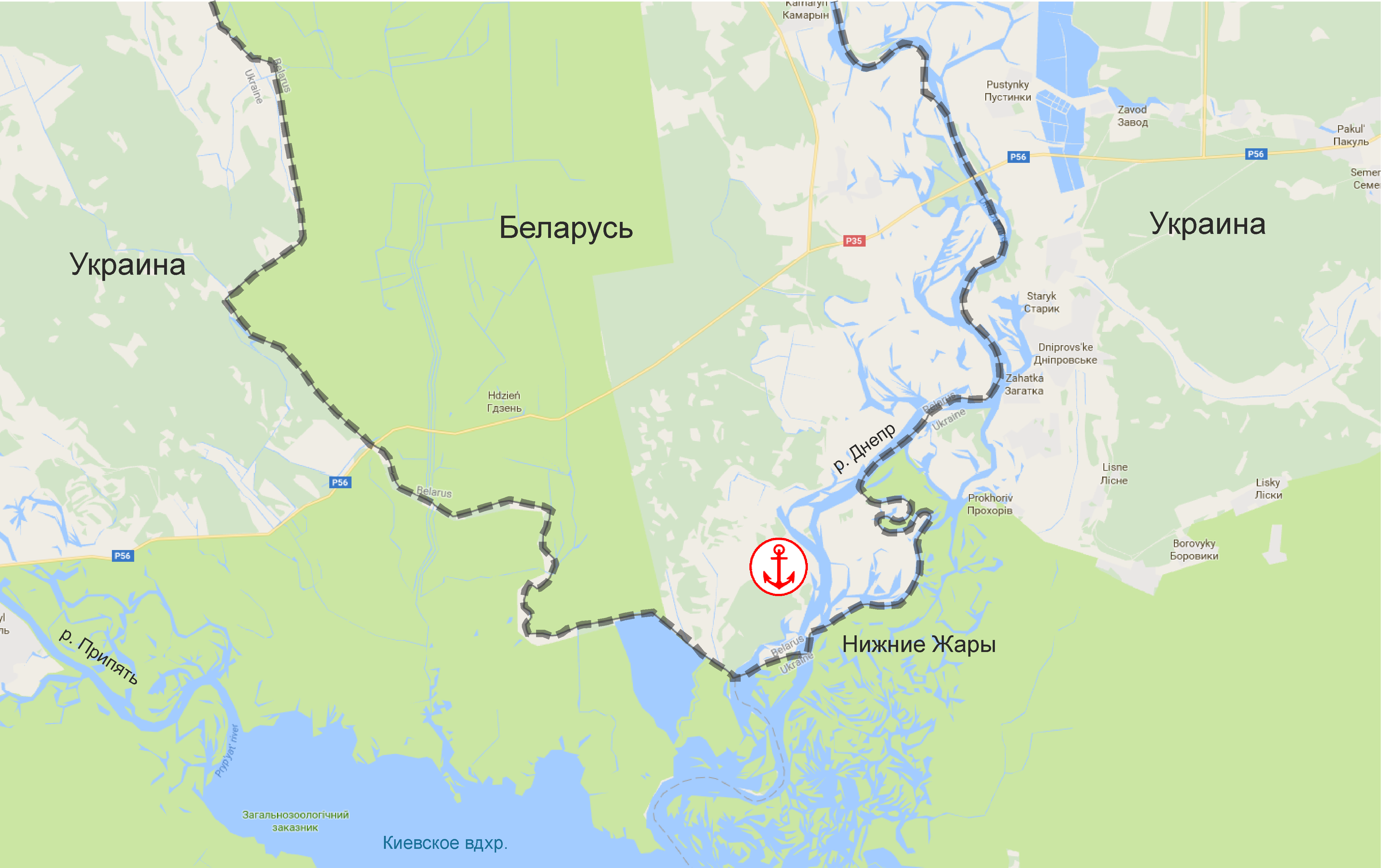 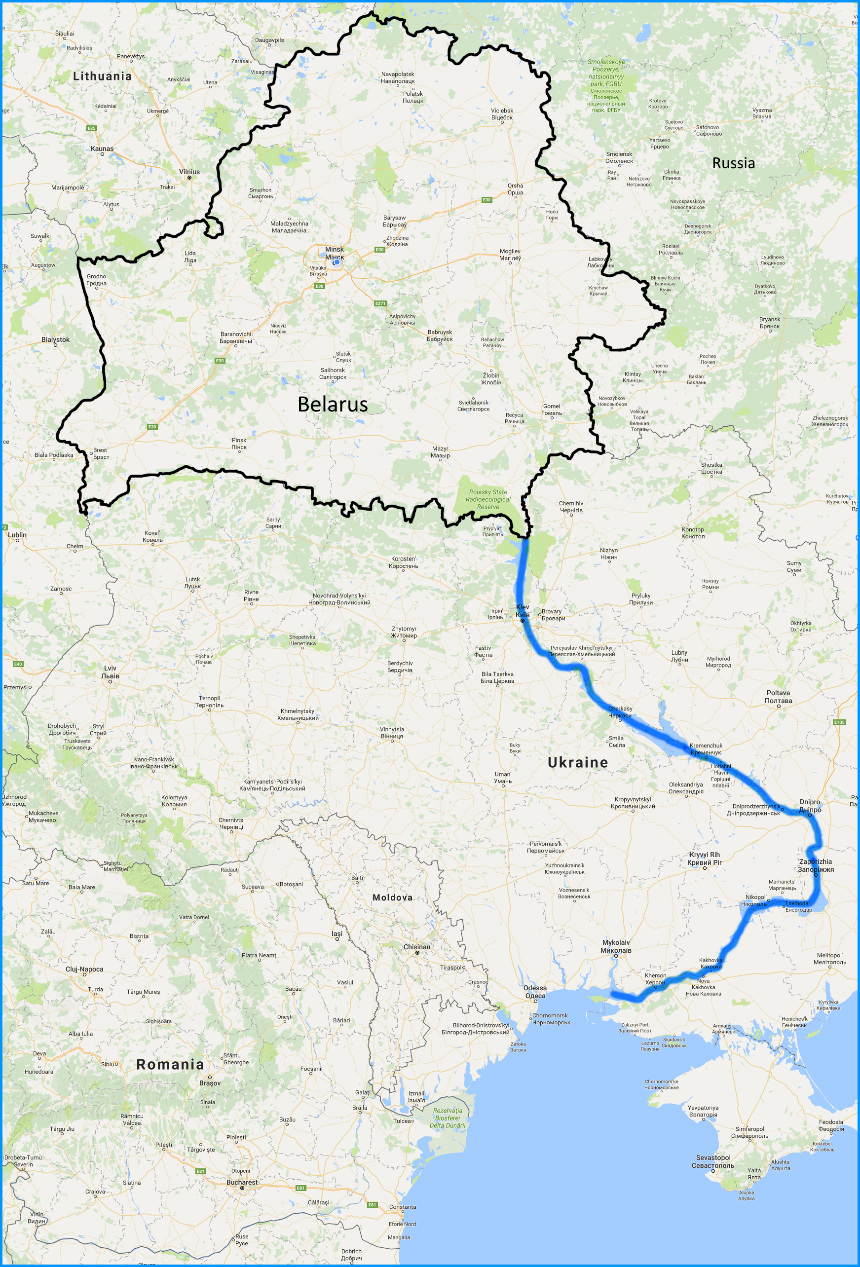 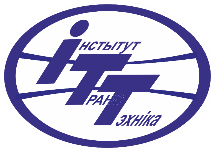 Требуемая инфраструктура для организации мультимодальных перевозок
На территории Республики Беларусь
На территории Украины
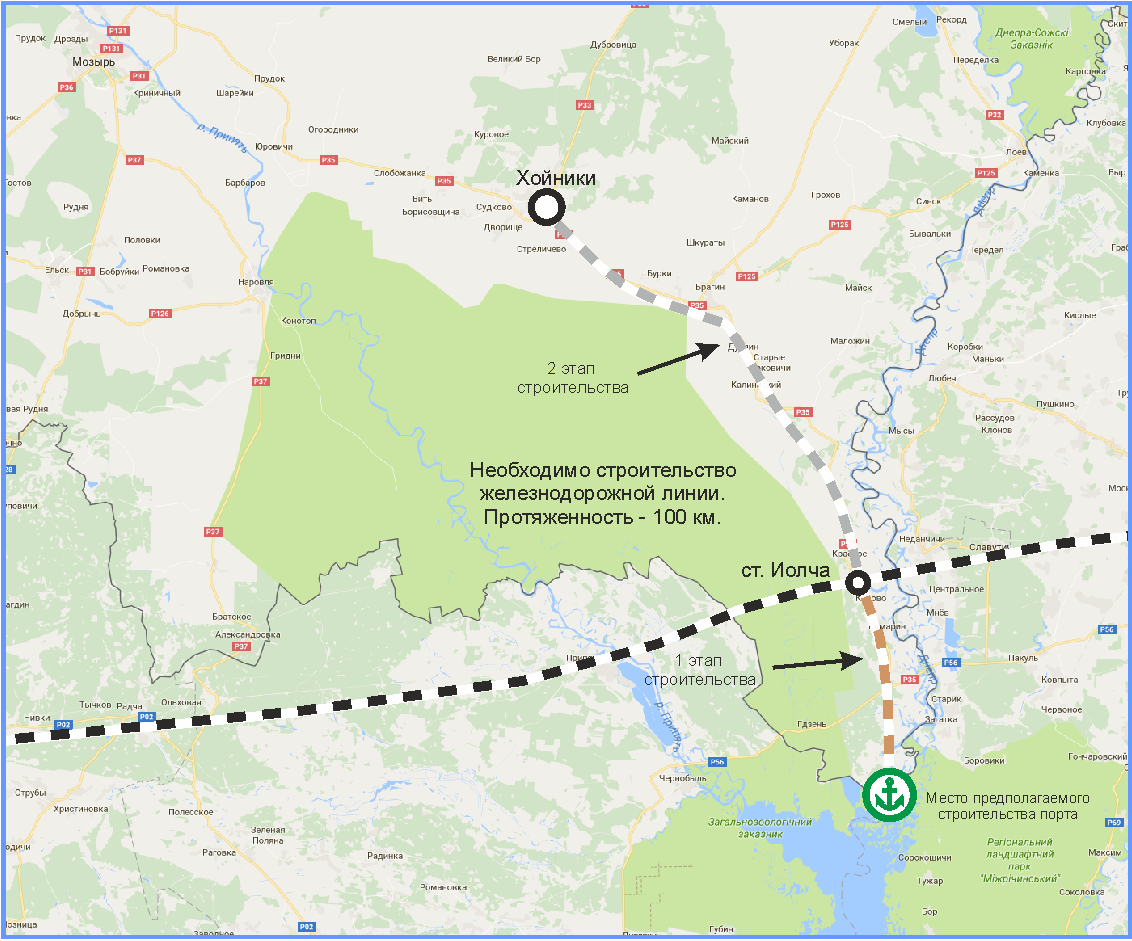 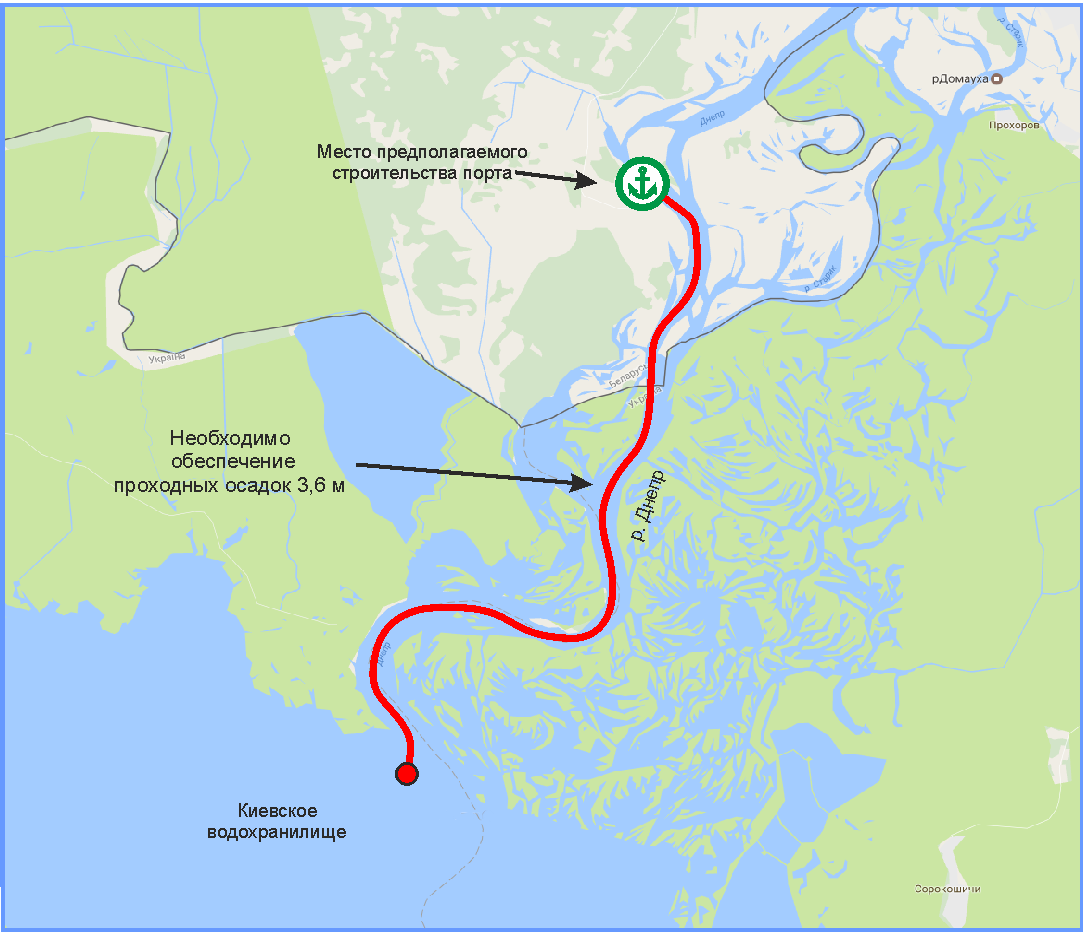 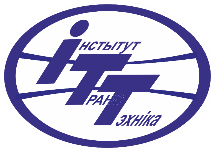 Круизный теплоход «Белая Русь»
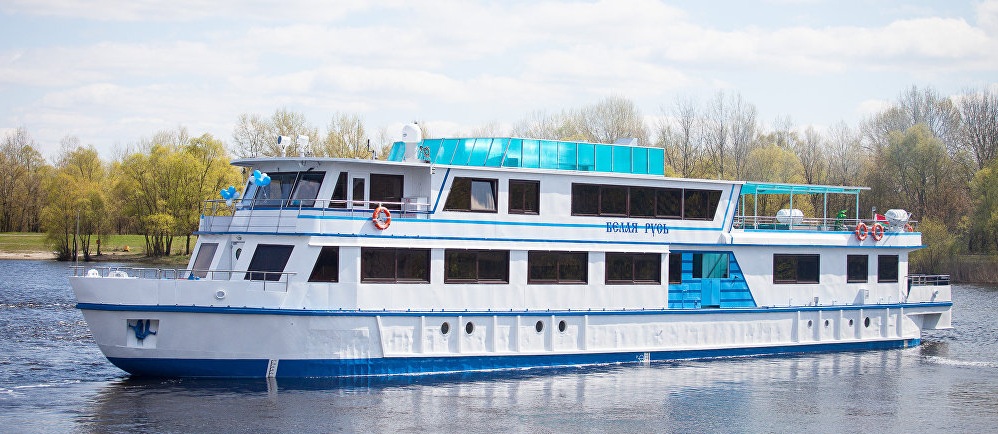 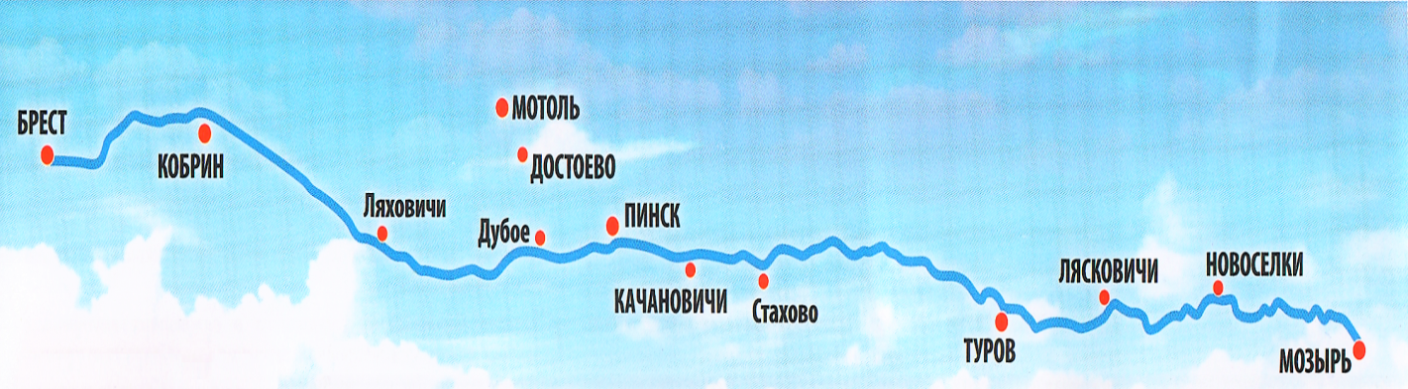 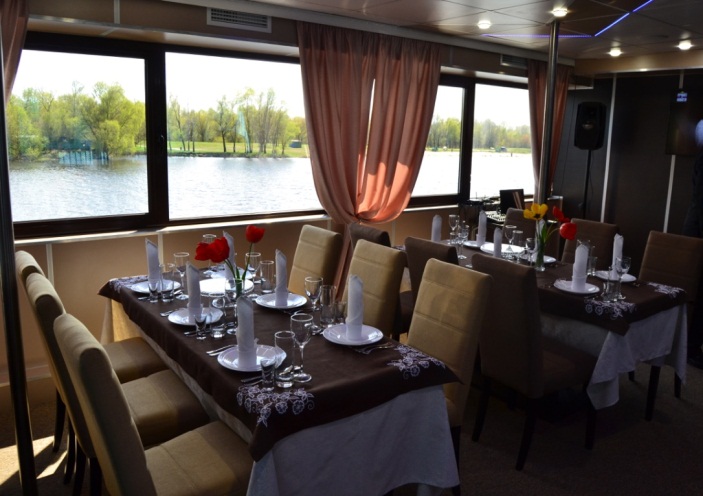 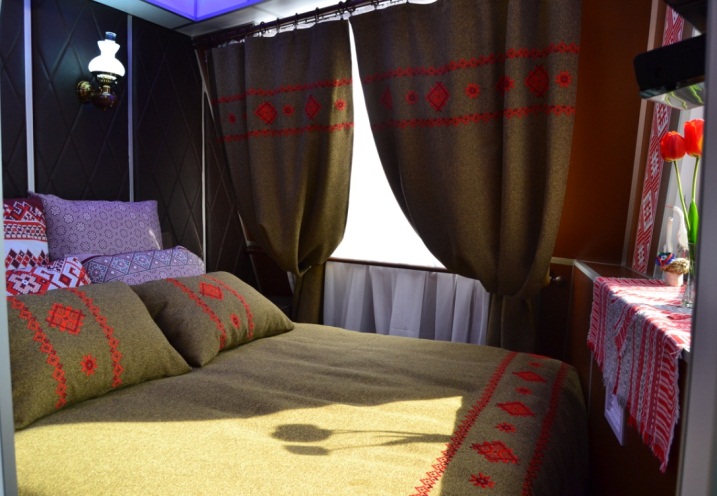 Технические характеристики теплохода «Белая Русь»
Длина габаритная                                                                                43,69 м
Длина по КВЛ                                                                                      41,17 м
Ширина габаритная                                                                              7,17 м
Ширина на мидель-шпангоуте                                                              7,0 м
Высота габаритная по ОП                                                                  10,48 м
Высота борта                                                                                           2,8 м
Осадка средняя с пассажирами                                                            0,89 м
Мощность главного двигателя                                                          300 кВт
Скорость судна с пассажирами на 
глубокой воде                                                                                   15,5 км/ч
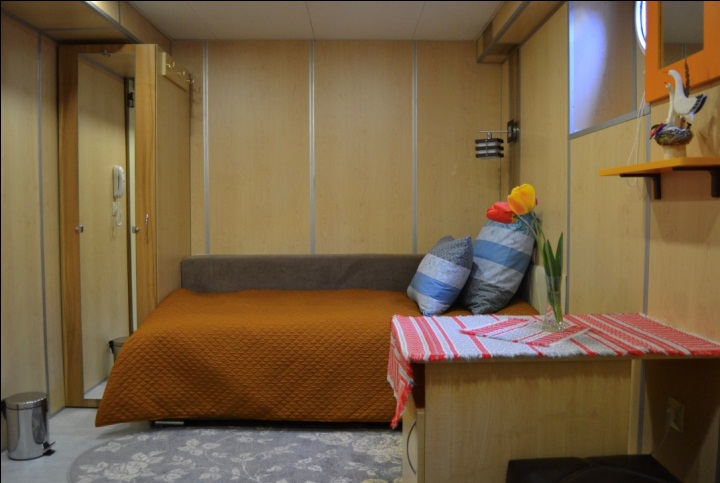 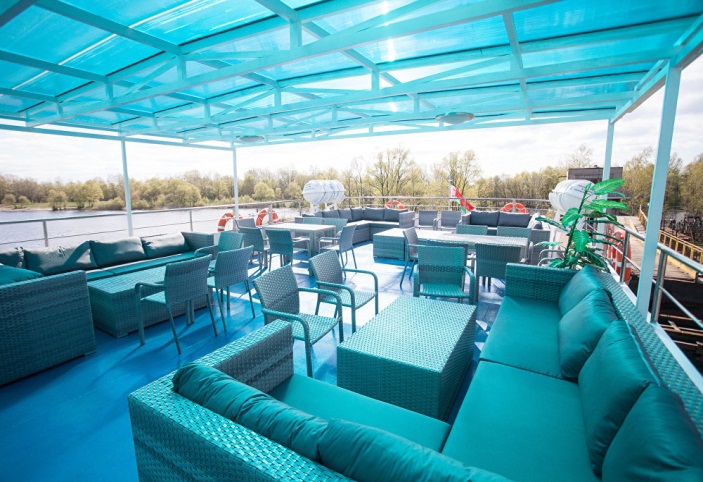 Белорусский научно-исследовательский институт транспорта
«ТРАНСТЕХНИКА»
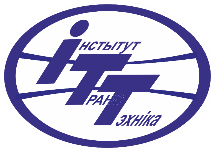 Благодарю за внимание!
www.transtekhnika.by
tt.afanassiev@post.mtk.by
+375-44-516-09-12
Skype: Aleks.afanassiev
Афанасьев Алексей Павлович,         
Заведующий отделом исследований
в области водного транспорта